SLOŽENI TRODIJELNI OBLIK
(1 nastavni sat)
CILJANI RAZRED: 
2. RAZRED ČETVEROGODIŠNJEGa PROGRAMA
Za rad će ti trebati:
udžbenik Glazbeni susreti 2. vrste (122 – 123); Glazbeni susreti (81 – 83)
pristup internetu putem laptopa, tableta ili mobitela
https://hr.izzi.digital/DOS/14152/14168.html 
bilježnica, papir i olovka, Wordov dokument, odgovore možeš pisati i željenim digitalnim alatom (sukladno dogovoru s predmetnim nastavnikom) 
prijedlog eventualnih digitalnih alata za bilješke pri radu – za izradu prezentacija https://prezi.com/    https://www.genial.ly/, umnih mapa https://www.mindmeister.com/  https://coggle.it/  i sl.
Način rada:
Riješi zadatke, u prezentaciji označene crvenom bojom, sa stranica IZZI
https://hr.izzi.digital/DOS/14152/14168.html 
Dogovorenim alatom / formom s predmetnim nastavnikom (u bilježnicu, list papira, Word dokument, željeni digitalni alat) zabilježi ključne pojmove vezane uz sadržaje (preporučamo nakon završenih aktivnosti kako će biti naznačeno u prezentaciji).
SLOŽENI TRODIJELNI OBLIK
Zašto ljudi plešu? Uz kakvu glazbu voliš plesati? Voliš li slušati plesnu glazbu ili te ona uvijek potiče na pokret? Možeš li se zamisliti na dvorskoj zabavi u 18. stoljeću? Koji bi u tom slučaju bio tvoj omiljeni ples?
Kratke odgovore na pitanja izloži pisano u željenom, unaprijed s predmetnim nastavnikom dogovorenom, obliku. Ukoliko želiš svojim razmišljanjima pridruži i poveznicu na konkretnu skladbu.

Napomena predmetnome nastavniku:
Zadatak se može izraditi sljedećim digitalnim alatima:
https://www.mentimeter.com/ 
https://padlet.com/dashboard 
https://en.linoit.com/
Prisjeti se najpopularnijih plesova sa europskih dvorova, još od razdoblja renesanse.
Pogledaj videozapis:
https://www.youtube.com/watch?v=ESUzbLWuzY8
Jean Philippe Rameau: The Premier Menuet iz opere Les Indes Galantes, scena iz filma Marie Antoinette

Prisjeti se!
Već u baroku, mnogi plesovi postaju dio koncertne skladbe (namijenjene samo slušanju) – suite. Jedini ples koji je iz niza suitnih plesova nadživio barok i ušao u sastav pretklasicističkih i klasicističkih glazbenih vrsta jest menuet.
1. zadatak: Što tvori složeni trodijelni oblik?
Prouči sadržaje i riješi zadatke na IZZI DOS stranici
https://hr.izzi.digital/DOS/14152/14168.html 
Odlomak: Što tvori složeni trodijelni oblik? 
Poslušaj videozapis i dopuni rečenice – primjer: Wolfgang Amadeus Mozart: Gudački kvintet u G-duru K.V. 525, Mala noćna glazba, 3. stavak: Menuet, Allegretto


Poslušaj videozapis i dopuni rečenice.

Zaključke izloži pisanim putem, na način dogovoren s predmetnim nastavnikom.
2. zadatak: Usporedi obilježja Menueta i Tria
Prouči sadržaje i riješi zadatke na IZZI DOS stranici
https://hr.izzi.digital/DOS/14152/14168.html 
Odlomak: Menuet vs. Trio
Razvrstaj glazbena obilježja– primjer: Wolfgang Amadeus Mozart: Gudački kvintet u G-duru K.V. 525, Mala noćna glazba, 3. stavak: Menuet, Allegretto


Poslušaj videozapis i dopuni rečenice.

Zaključke izloži pisanim putem, na način dogovoren s predmetnim nastavnikom.
Uspoređujući Haydnove i Mozartove komorne skladbe, sonate, simfonije i ostala četverostavačna djela, uočit ćeš da je, gotovo uvijek, 3. stavak skladan u složenom trodijelnom obliku (Menuet – Trio – Menuet).Beethoven u svom zrelom stvaralaštvu Menuet zamjenjuje Scherzom (tal. scherzo = šala). Njegov primjer slijede skladatelji romantizma i 20. stoljeća.
3. zadatak: Usustavi sadržaje i zaključi!
Ponovi sadržaje iz prethodnih aktivnosti i zabilježi unaprijed dogovorenom formom / alatom.

Ključni pojmovi: 
Struktura složene trodijelne pjesme, obilježja menueta, obilježja tria, predstavnik i primjer skladbe (s istaknutim glazbeno-izražajnim sastavnicama)
IZBORNI MINI PROJEKTNI ZADATAK O humoru u glazbi
Prouči sadržaje na IZZI DOS stranici https://hr.izzi.digital/DOS/14152/14168.html  
(odlomak O humoru u glazbi). Poslušaj preporučeni primjer i posluži se inicijalnim pitanjima za daljnje promišljanje i istraživanje teme. Potraži i svoje glazbene primjere kojima ćeš potkrijepiti zaključke.

za izradu prezentacija:
https://prezi.com/     
https://www.genial.ly/,
Tablica za refleksiju i samorefleksiju (za učenika):
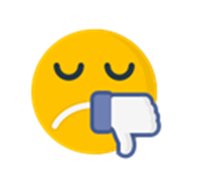 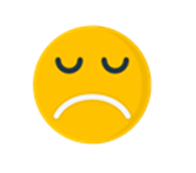 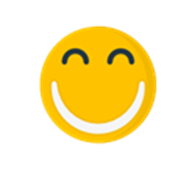 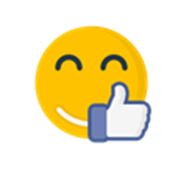 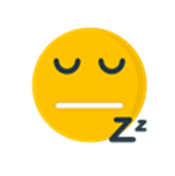 Rubrika za formativno vrednovanje (za nastavnika)Tema:Digitalni alat: